This is a hidden slide
Dear honorable teacher please follow the instructions that has given in the slide notes (under the every slide). It would be helpful to take a successful class. Thanks a lot. I wish you good luck.
WELCOME
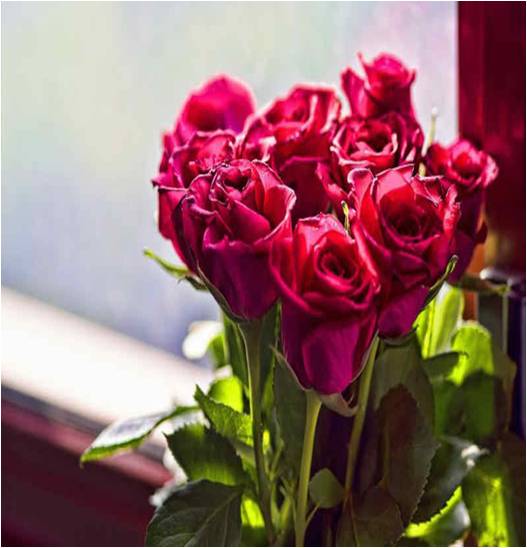 HOW  ARE  YOU ?
IDENTITY
SK.MD. HARUNAR RASHID.
Senior Teacher
Sonatola Model High School
Sonatola, Bogra.
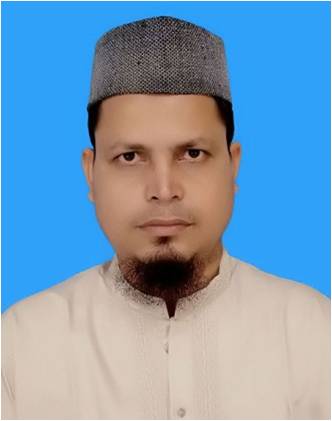 Lesson
ENGLISH  GRAMMAR
TENSE 
CLASS : Six
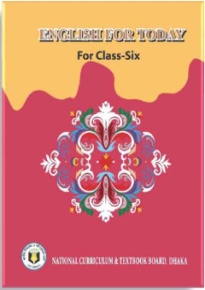 Look at the pictures and try to make Present, Past and Future Tense
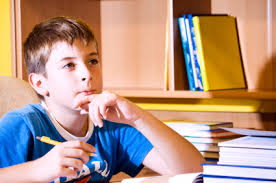 I read in  this school.
I was a student of this school.
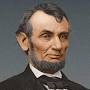 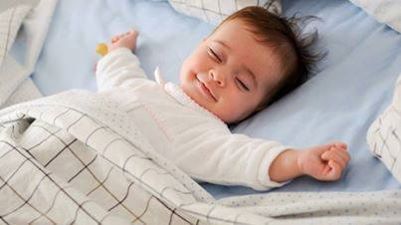 I shall read in this school.
[Speaker Notes: At first pictures will be shown. Teacher can try to elicit the answer from the students. Then he/she can give feedback by clicking.]
Again try to say their view.
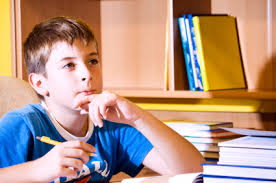 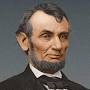 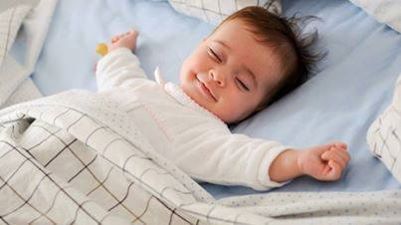 I shall read in this school.
I read in this 
school.
I was a student of this school.
T.  Yes, Thanks a lot.
T.  Do you know what does indicate the time of action.
S.  Excuse me sir, It may be TENSE.
My dear students do you imagine what do have they expressed ?
S. Sir, I mean they have expressed the time of action.
[Speaker Notes: At first pictures will be shown. Teacher can try to elicit the answer from the students. Then he/she can give feedback by clicking.]
LESSON  DICLARATION
So our today`s topic is TENSE
LEARNING OUTCONES
After completing this lesson students will be able to
 
 say how many kinds of Tense.
More classification of Tense.
Make  correct sentence according to different rules of Tense.
Re-write sentences or passage present to past of future Tense.
DEFINITION  AND  CLASSIFICATION
Can anyone say the definition and classification of Tense.
Tense is the change of form in a verb to express the time of action. 

There are three kinds of Tense.
They are : 1. Present Tense
             2. Past Tense
                  3. Future Tense
[Speaker Notes: At first pictures will be shown. Teacher can try to elicit the answer from the students. Then he/she can give feedback by clicking.]
Have there any more kinds of Tense ?
MORE  CLASSIFICATION
Again these TENSES  have divided into four forms.
  They are : 1. Indefinite 
                       2. Continuous
                       3. Perfect
                      4. Perfect  Continuous
[Speaker Notes: . Teacher can try to elicit the answer from the students. Then he/she can give feedback by clicking.]
Structure of Present Tense
Now try to make four sentences  according to above structure.
I eat rice.
 I am eating rice.
I Have eaten rice.
I have been eating rice for one hour.
[Speaker Notes: Teacher can try to elicit the answer from the students. Then he/she can give feedback by clicking.]
Structure of Past Tense
Now try to make four sentences  according to above structure.
I ate rice.
 I was eating rice. We were eating rice.
I had eaten rice before the bell rang.
I had been reading in the primary school for 5 years.
[Speaker Notes: Teacher can try to elicit the answer from the students. Then he/she can give feedback by clicking.]
Structure of Future Tense
Now try to make four sentences  according to above structure.
I shall eat rice.
 I shall be eating rice.
I shall have eaten rice/ We will have eaten rice.
I shall have been reading in this school for 5 years.
[Speaker Notes: Teacher can try to elicit the answer from the students. Then he/she can give feedback by clicking.]
INDIVIDUEL WORK
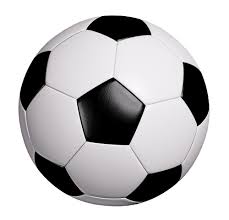 Make three sentences according to above picture:
Present Tense: …………………………………
Past  Tense:    ……………………………………
Future Tense: ……………………………………
[Speaker Notes: Teacher can try to elicit the answer from the students. Then he/she can give feedback by clicking.]
PAIR WORK
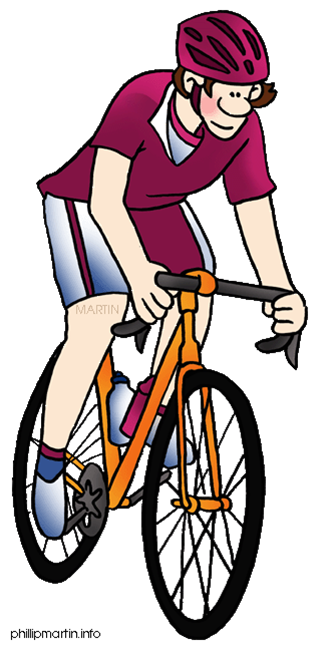 Fill in the gaps with the right from of verbs.
Saad (a) ------------- in class six. He (b) -------- to school yesterday. He does not (c) --------- cricket.  (d) Do you --------- milk everyday ? We should  (e) ----------- our country.
Ans: (a) reads  (b) went   (c) play   (d) drink   (e) love
[Speaker Notes: Teacher can try to elicit the answer from the students. Then he/she can give feedback by clicking.]
Group Works
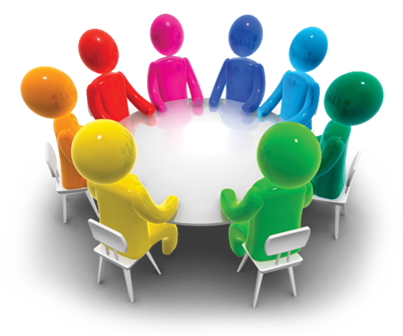 Change the following sentences according to direction.
1. Sayeed reads in class one. ( present continuous tense). 
2. Mother is cooking rice  for us. ( Past continuous tense).
3. Father went to Dhaka. ( Present perfect tense).
4. They are playing cricket. ( Present perfect continuous tense).
5. Sadiya drinks milk everyday. ( make it negative).
[Speaker Notes: Teacher can try to elicit the answer from the students. Then he/she can give feedback by clicking.]
HOME WORK
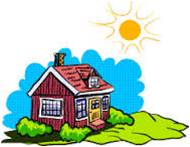 Make a chart of Tense.
[Speaker Notes: TEACHER CAN GIVE SOME INSTRUCTIONS TO DO THE HOME WORK.]
Acknowledgement
We would like to express our cordial gratitude to the  Ministry of Education, Directorate of Secondary & Higher Education, NCTB, a2i
and
the panel of honorable editors ( Md. Jahangir Hasan, Associate Professor (English) TTC, Rangpur, Ranjit Poddar, Associate Professor (English) TTC, Dhaka, and Urmila Ahmed, Associate Professor (English) TTC, Dhaka, to enrich the contents.
THE END.